Warm-Up – 3/28 – 10 minutes
Utilizing your notes and past knowledge answer the following questions:

What region does the majority of aircraft flying take place? 
Any surface that is not hard and smooth will increase the ground roll during takeoff. (True/False)
Describe what is the gradient or slope of a runway.
Describe the affect on an aircraft with respect to takeoff distance, with a downsloping runway.
Questions / Comments
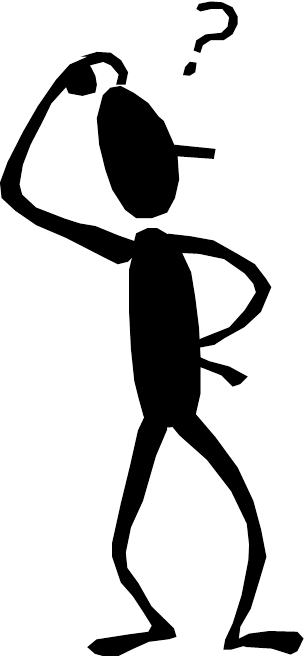 Warm-Up – 3/28 – 10 minutes
Utilizing your notes and past knowledge answer the following questions:

What region does the majority of aircraft flying take place? 
Any surface that is not hard and smooth will increase the ground roll during takeoff. (True/False)
Describe what is the gradient or slope of a runway.
Describe the affect on an aircraft with respect to takeoff distance, with a downsloping runway.
Region of Reversed Command
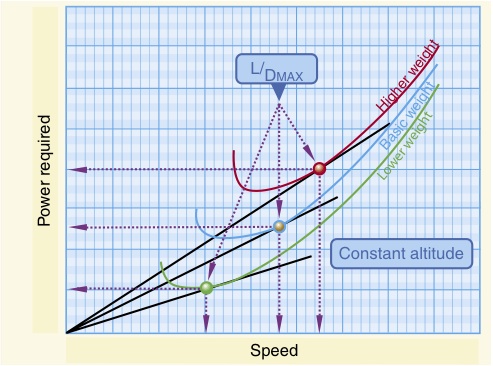 The majority of aircraft flying (climb, cruise, and maneuvers) is conducted in the region of normal command.
Warm-Up – 3/28 – 10 minutes
Utilizing your notes and past knowledge answer the following questions:

What region does the majority of aircraft flying take place? 
Any surface that is not hard and smooth will increase the ground roll during takeoff. (True/False)
Describe what is the gradient or slope of a runway.
Describe the affect on an aircraft with respect to takeoff distance, with a downsloping runway.
Runway Surface and Gradient
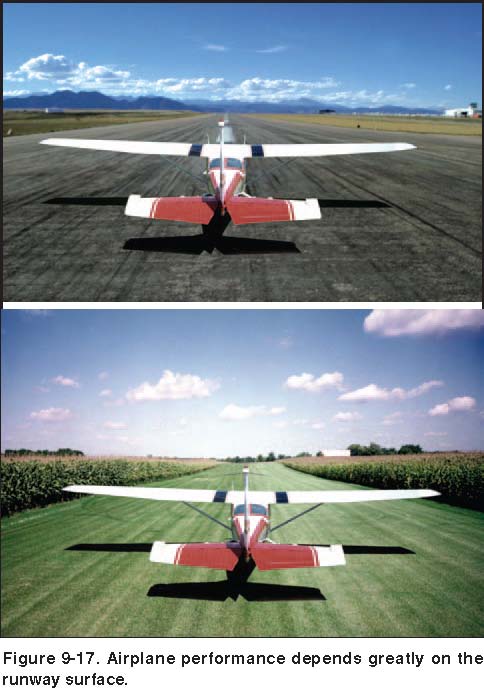 The runway surface encountered may be concrete, asphalt, gravel, dirt, or grass.
 
Any surface that is not hard and smooth will increase the ground roll during takeoff.
Warm-Up – 3/28 – 10 minutes
Utilizing your notes and past knowledge answer the following questions:

What region does the majority of aircraft flying take place? 
Any surface that is not hard and smooth will increase the ground roll during takeoff. (True/False)
Describe what is the gradient or slope of a runway.
Describe the affect on an aircraft with respect to takeoff distance, with a downsloping runway.
Runway Surface and Gradient
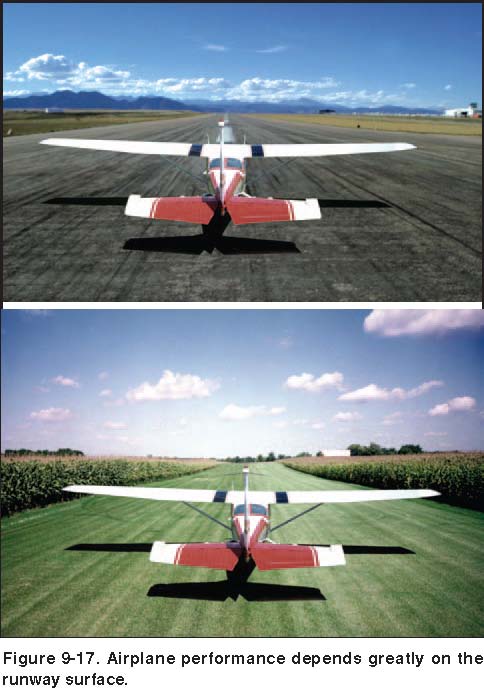 The gradient or slope of the runway is the amount of change in runway height over the length of the runway. 

A positive gradient indicates the runway height increases, and a negative gradient indicates the runway decreases in height.
Warm-Up – 3/28 – 10 minutes
Utilizing your notes and past knowledge answer the following questions:

What region does the majority of aircraft flying take place? 
Any surface that is not hard and smooth will increase the ground roll during takeoff. (True/False)
Describe what is the gradient or slope of a runway.
Describe the affect on an aircraft with respect to takeoff distance, with a downsloping runway.
Runway Surface and Gradient
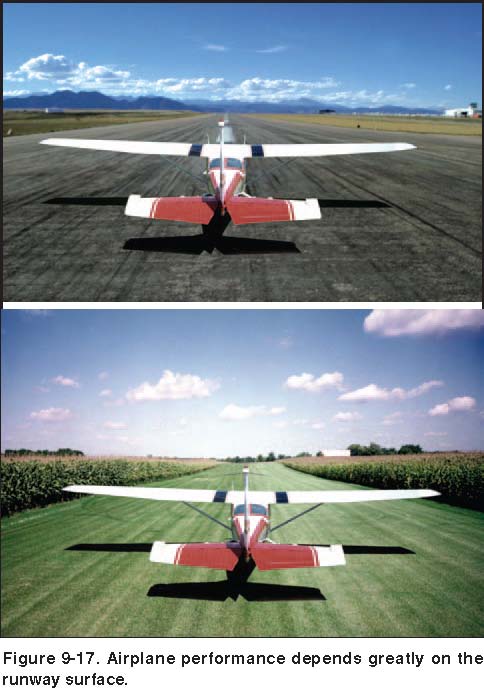 A downsloping runway aids in acceleration on takeoff resulting in shorter takeoff distances. 

The opposite is true when landing, as landing on a downsloping runway increases landing distances.
Questions / Comments
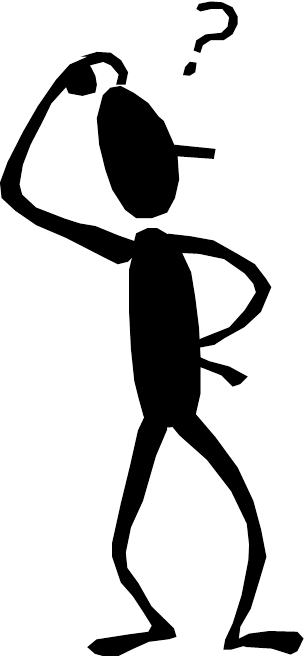 THIS DAY IN AVIATION
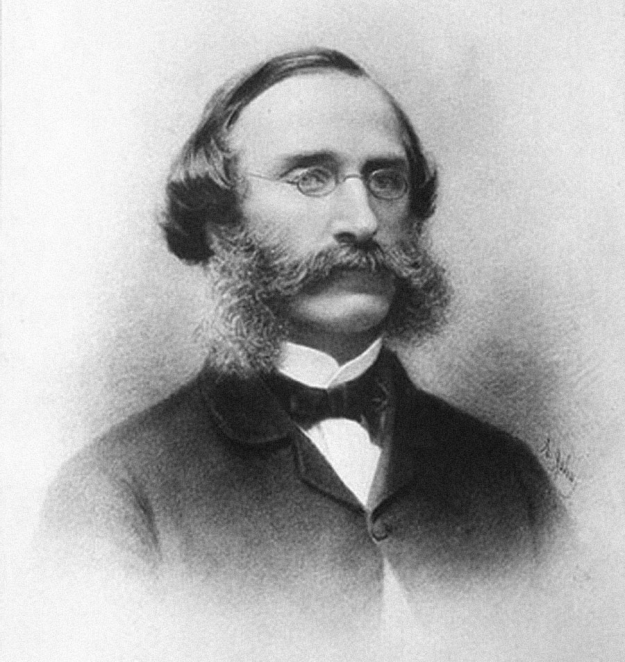 March 28

1843 — William Samuel Henson (1805-1888) receives the patent and publishes in London his design for an Aerial Steam Carriage. 

This is the first reasoned, formulated, and detailed design for a propeller-driven aircraft.
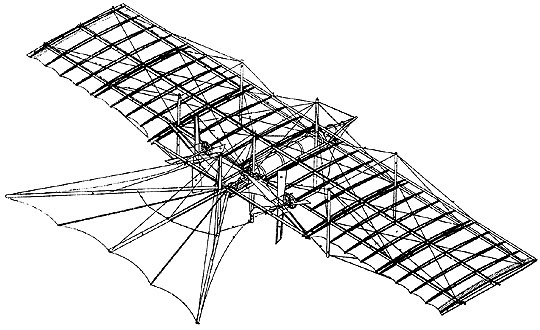 THIS DAY IN AVIATION
March 28

1908 — Leon Delagrange makes the first passenger flight, taking Farman aboard his Voisin biplane at Issy-les-Moulieaux.
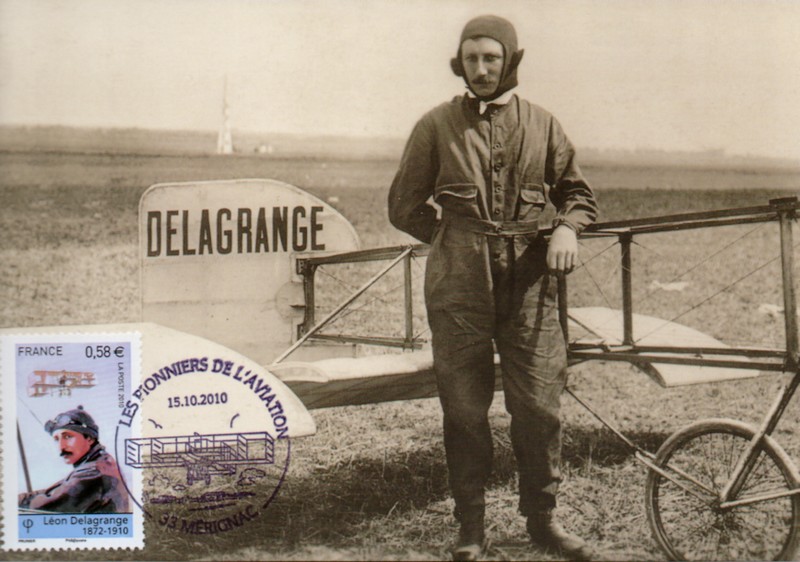 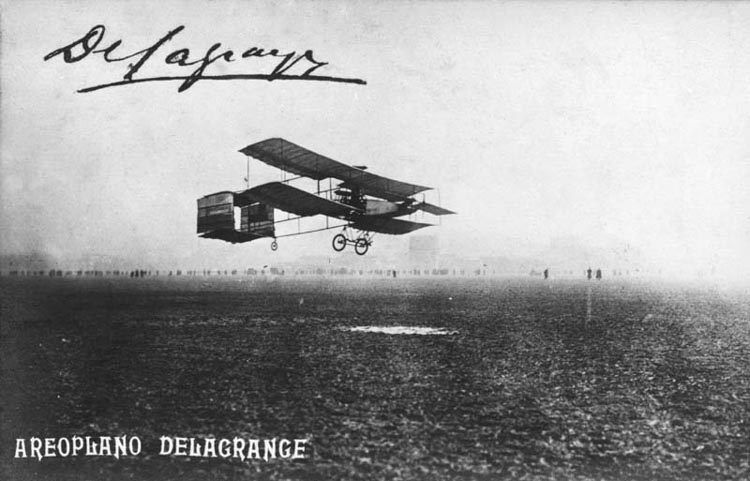 THIS DAY IN AVIATION
March 28

1910 — The first flight of Henri Fabre's Hydroavion, the first powered seaplane in the world, takes place at La Mède harbor, Martigues, France. 

The hydroplane flies for about 1,600 ft. at the maximum height of 7 ft.
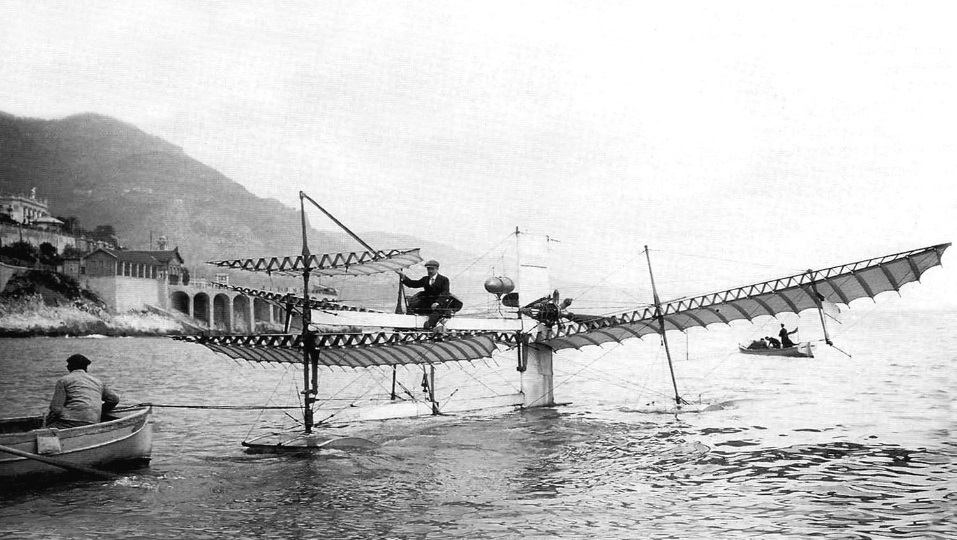 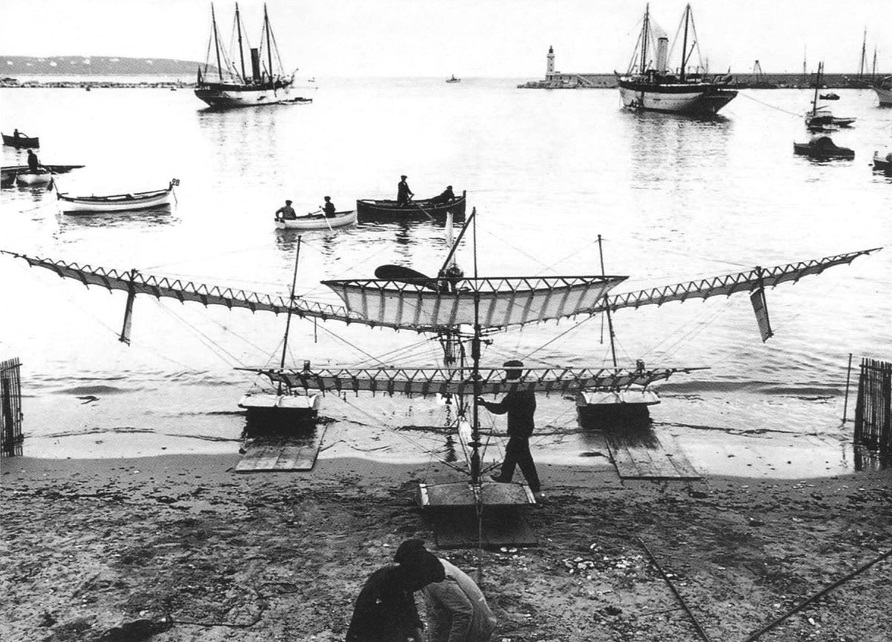 THIS DAY IN AVIATION
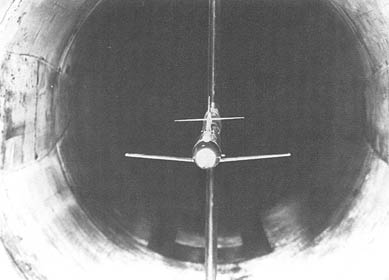 March 28

1936 — National Advisory Committee for Aeronautics (NACA) commences operational use of the newly constructed 8 foot high speed tunnel (8-Foot HST) at the Langley Memorial Aeronautical Laboratory, Langley, Virginia. 

Built as a companion to the full scale tunnel capable of simulated speeds of up to 118 mph, the new facility can test models and components to 577 mph (Mach 0.75).
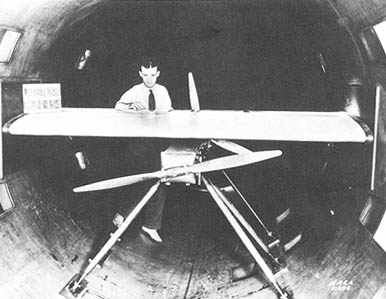 THIS DAY IN AVIATION
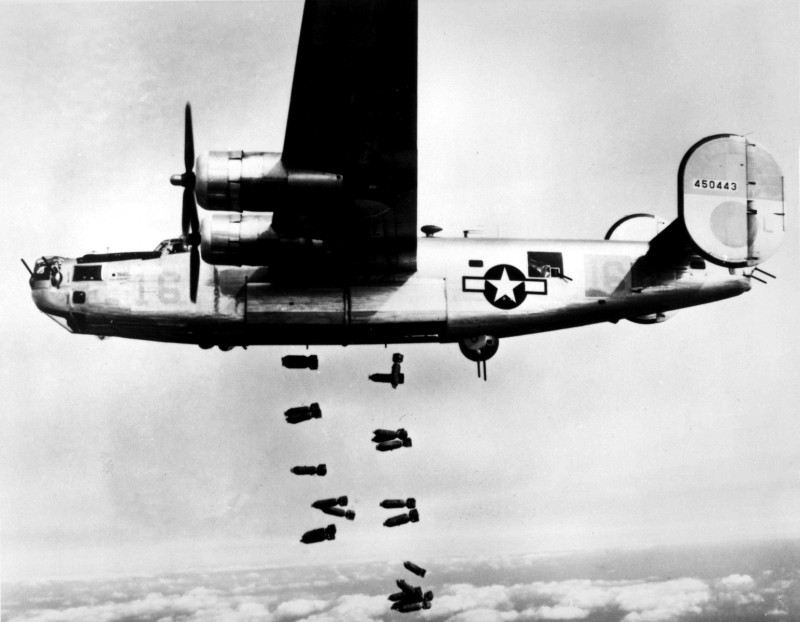 March 28

1944 — 15th Air Force flew its first "1000-ton raid" striking targets in Italy.
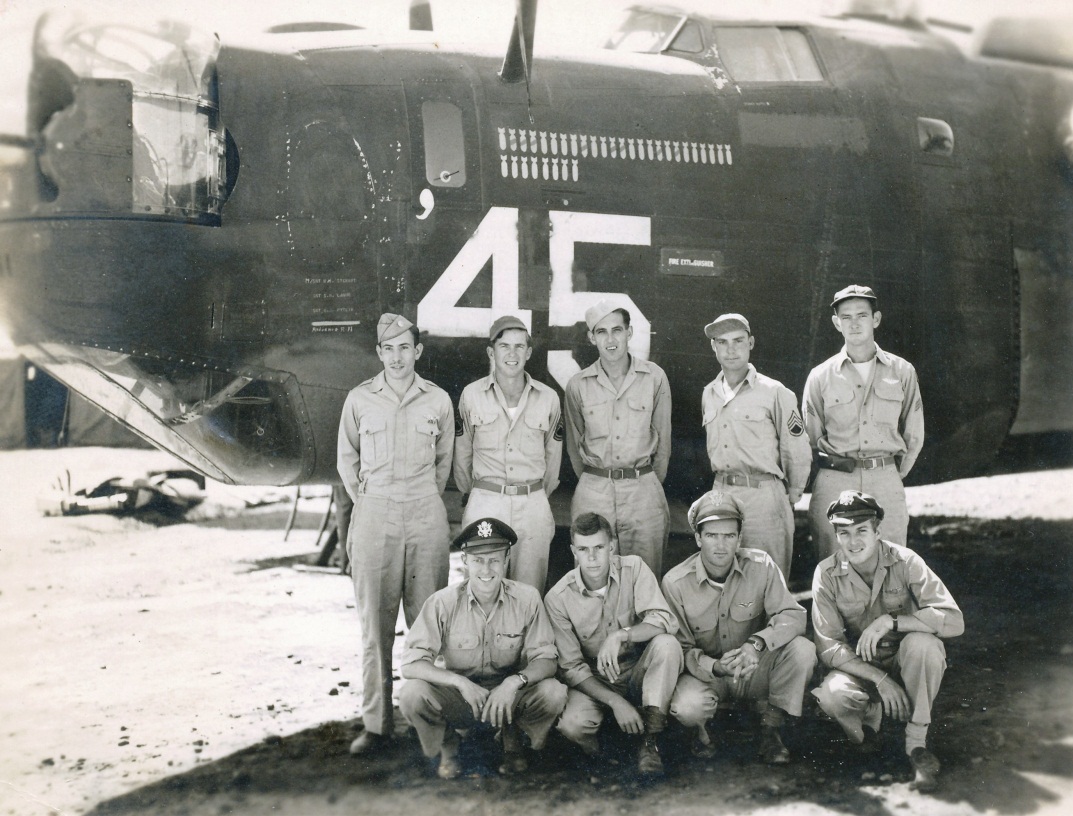 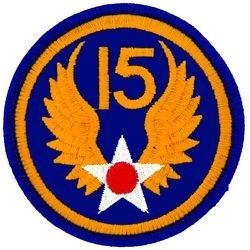 Questions / Comments
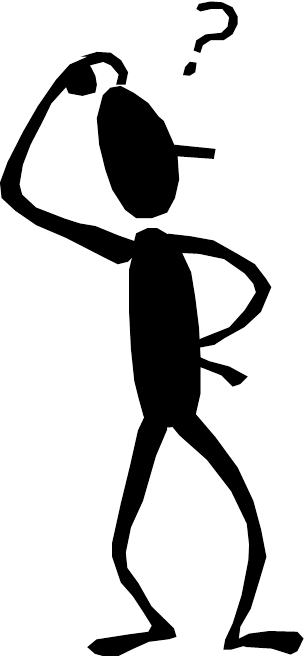 March / April 2017
2nd Quarter Requirements(8 weeks – May 24)
All students will complete the following:
Take notes - All in class quizzes and tests
Private Pilot Syllabus
Lessons 1 – 5 (Taxiing through Air Traffic Control)
Must pass written with 80%
Successfully complete 3 times on small sim
Successfully complete 1 time on Main sim
Complete ERAU Aviation 101
3 quizzes and 1 test 
Student will receive zero points for all incomplete work – NO make-up / extra credit

NOTE: All unfinished Student Pilot and ERAU must be complete prior to starting Private Pilot and last 3 quizzes and test for ERAU.
Questions / Comments
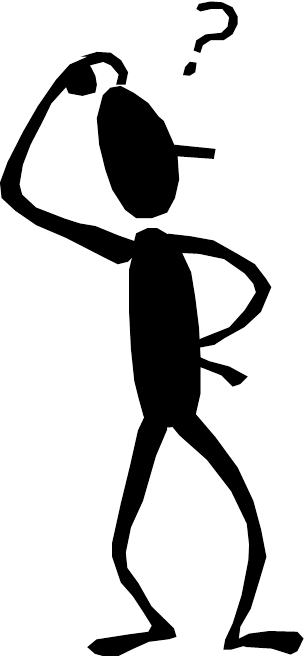 Chapter 10 – Aircraft Performance
FAA – Pilot’s Handbook of Aeronautical Knowledge
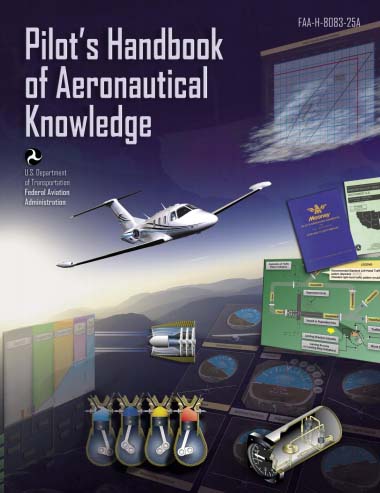 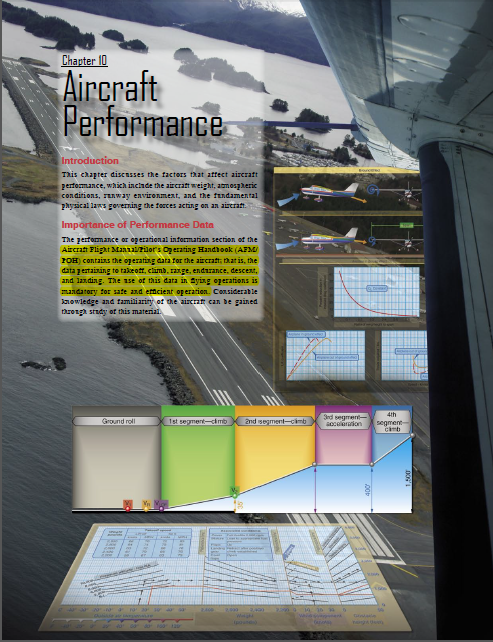 Today’s Mission Requirements
Mission:

Describe the factors that affect aircraft performance.

Identify how aircraft weight, atmospheric conditions, runway environment, and the fundamental physical laws governing the forces can affect aircraft performance. 

EQ: 

  Describe the importance of Aeronautical Knowledge for the student pilot learning to fly.
Water on the Runway and Dynamic Hydroplaning
Water on the runways reduces the friction between the tires and the ground, and can reduce braking effectiveness. 

This is also true of braking effectiveness when runways are covered in ice.
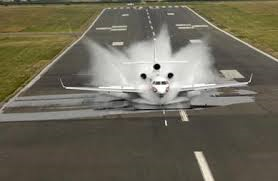 Water on the Runway and Dynamic Hydroplaning
To help minimize dynamic hydroplaning, some runways are grooved to help drain off water; most runways are not.
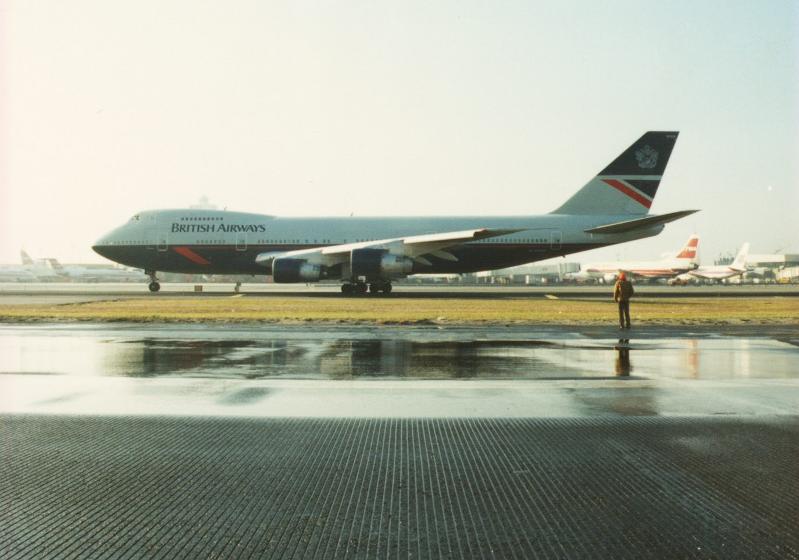 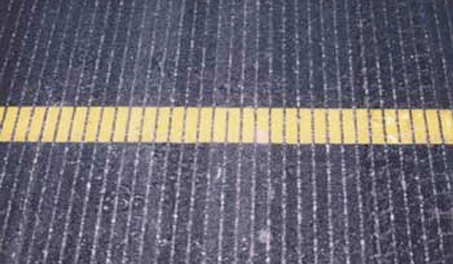 Water on the Runway and Dynamic Hydroplaning
Landing at higher than recommended touchdown speeds will expose the aircraft to a greater potential for hydroplaning. 
And once hydroplaning starts, it can continue well below the minimum initial hydroplaning speed.
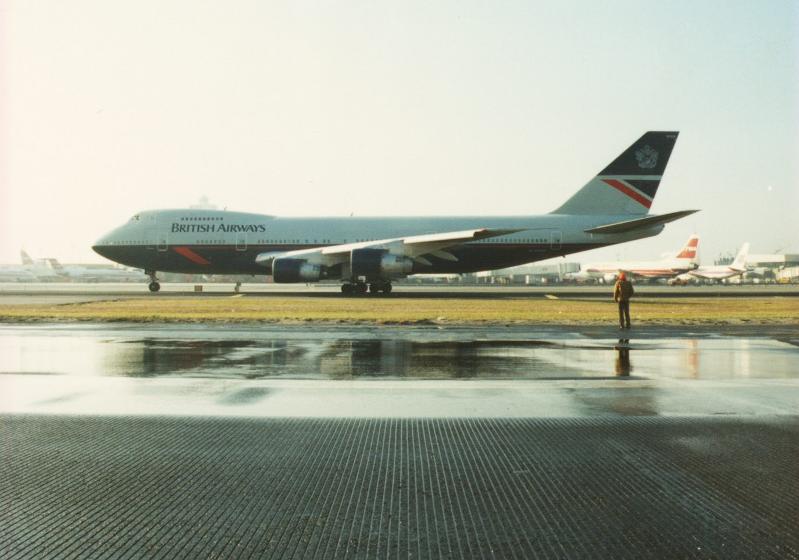 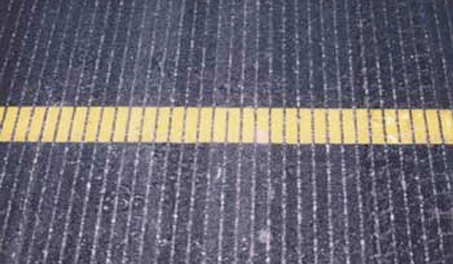 Takeoff Performance
The minimum takeoff distance is of primary interest in the operation of any aircraft.
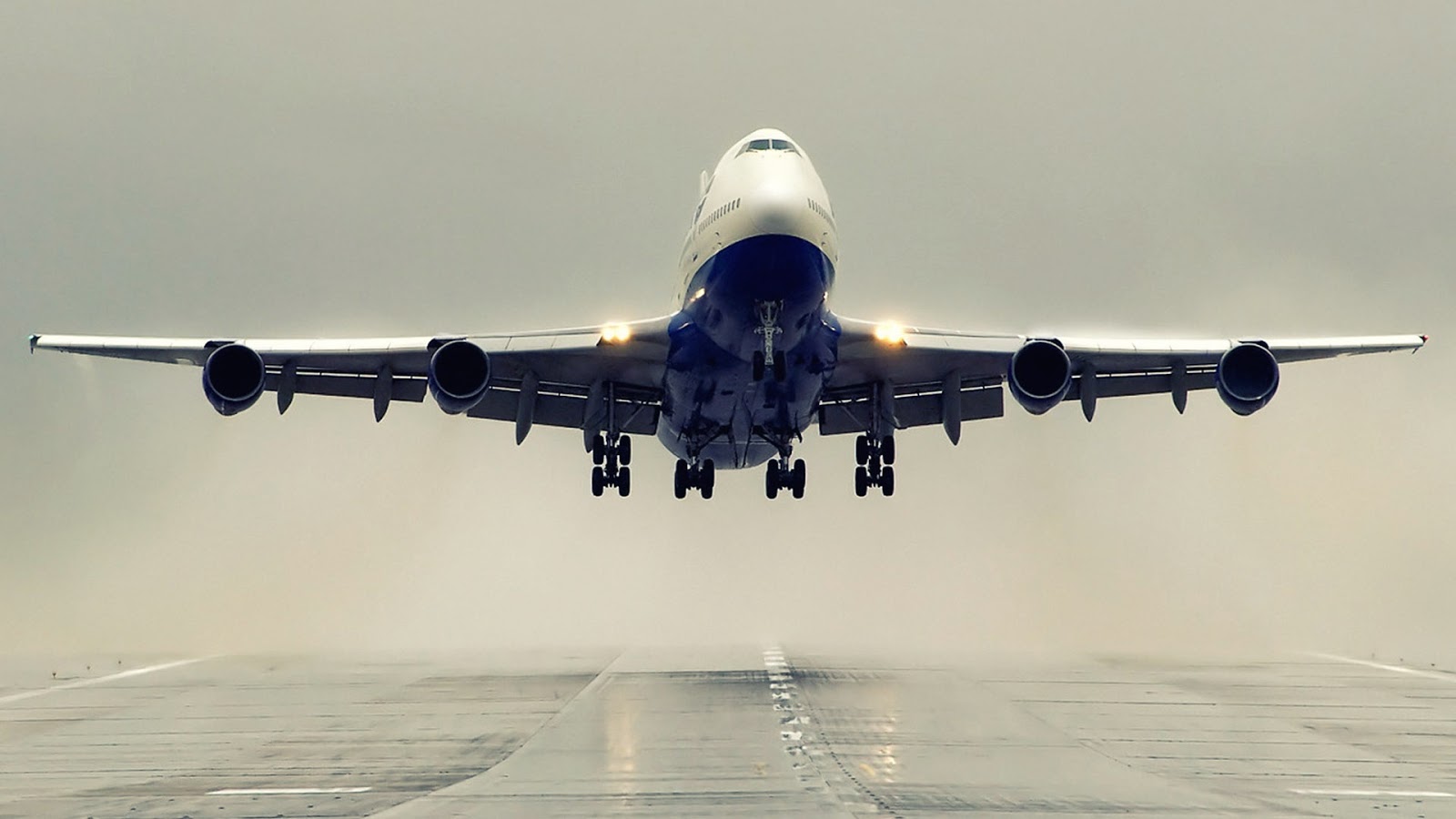 Takeoff Performance
Depending on the aircraft characteristics, the lift-off speed will be anywhere from 1.05 to 1.25 times the stall speed or minimum control speed.
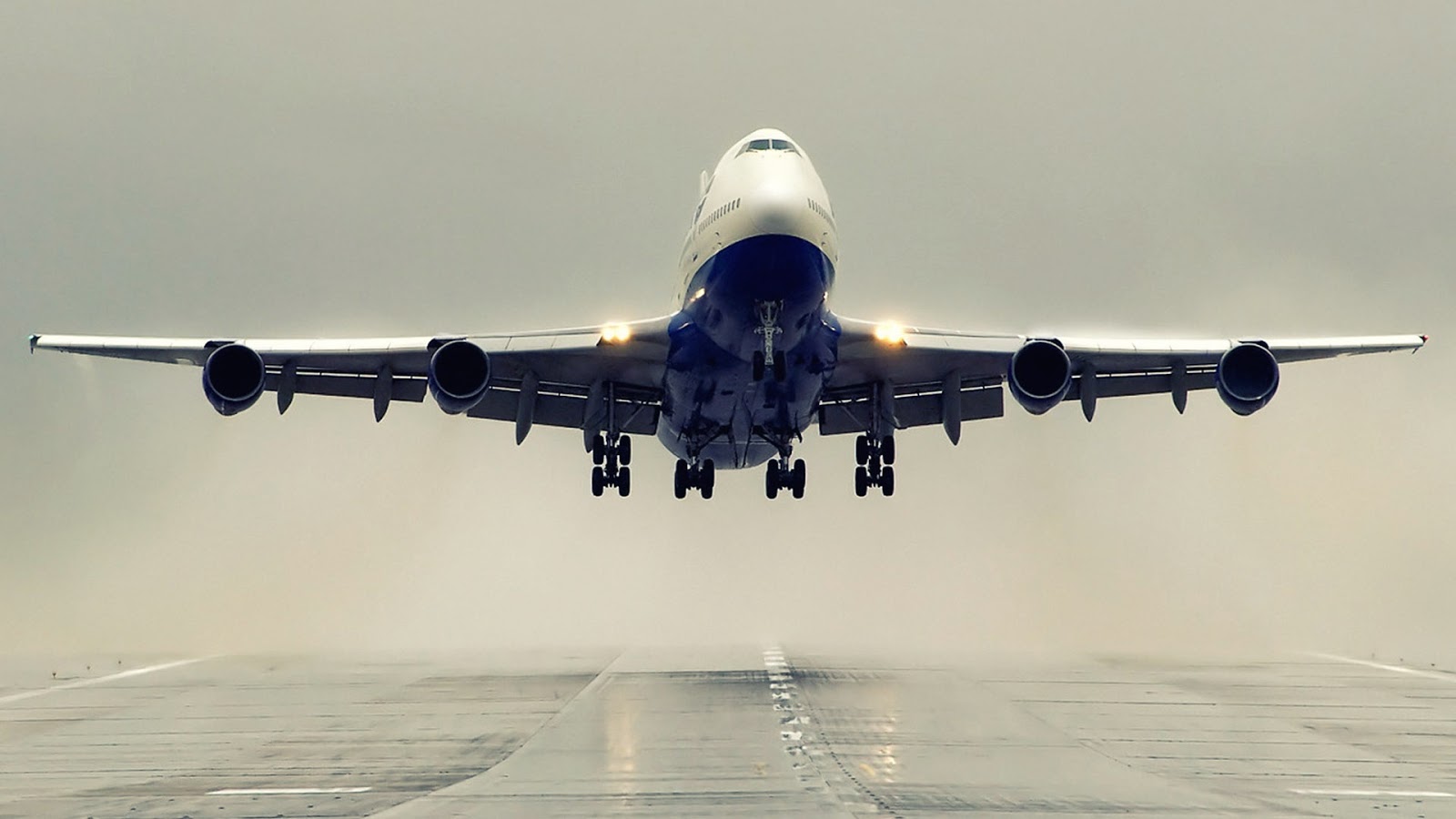 Takeoff Performance
The effect of gross weight on takeoff distance is significant and proper consideration of this item must be made in predicting the aircraft’s takeoff distance.
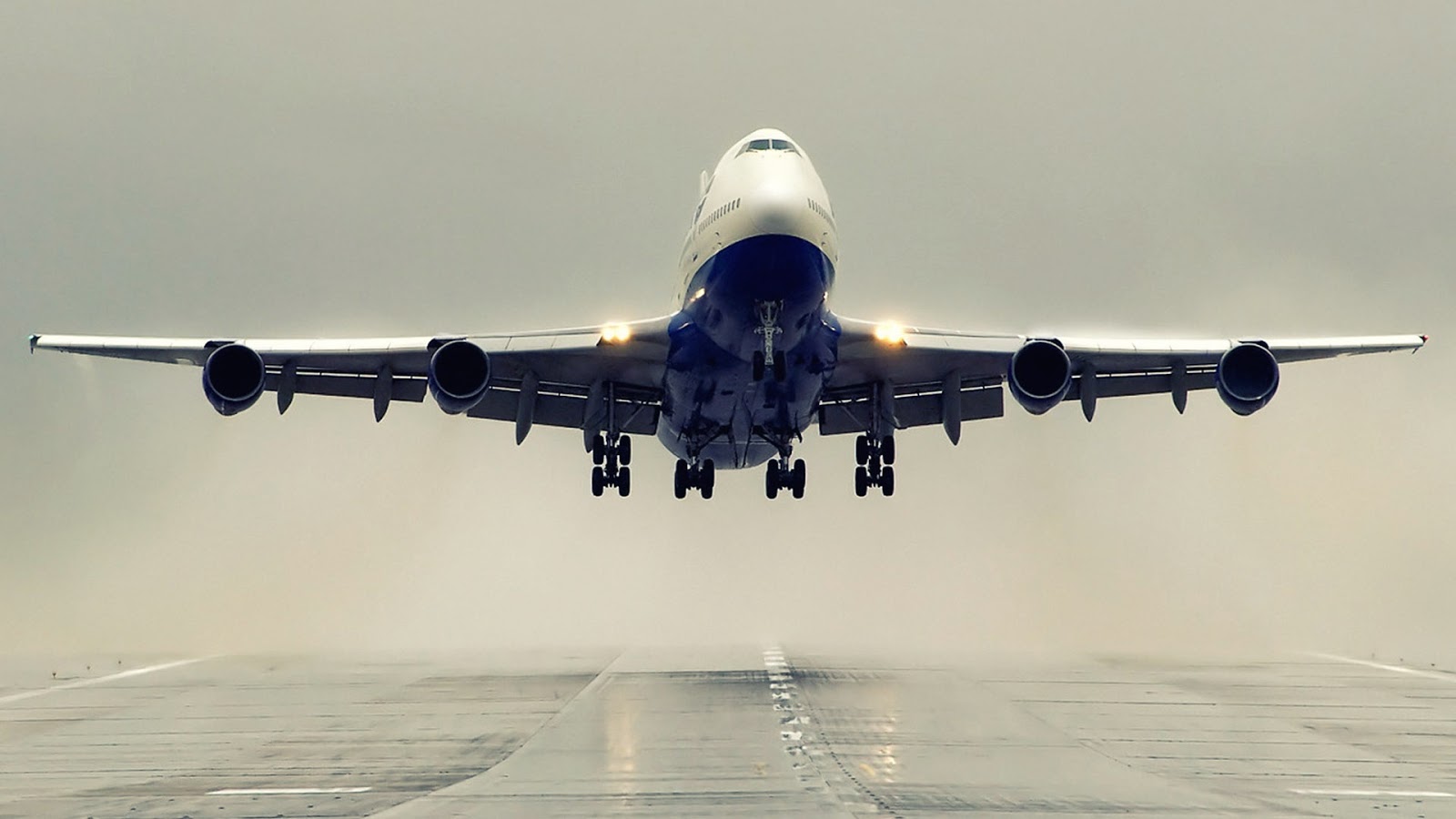 Takeoff Performance
1. Higher lift-off speed
2. Greater mass to accelerate
3. Increased retarding force (drag and ground friction)
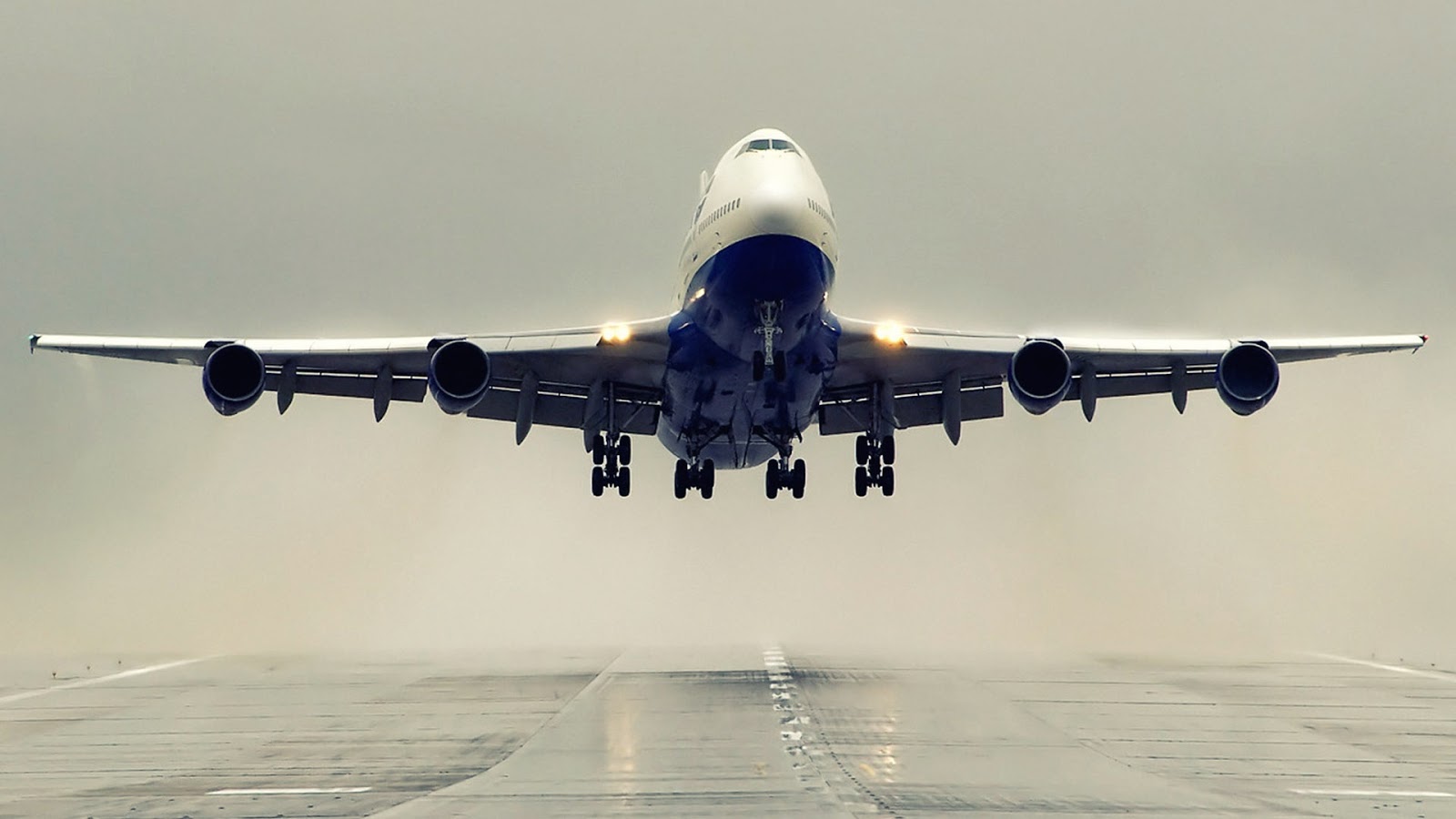 Takeoff Performance
If the gross weight increases, a greater speed is necessary to produce the greater lift necessary to get the aircraft airborne.
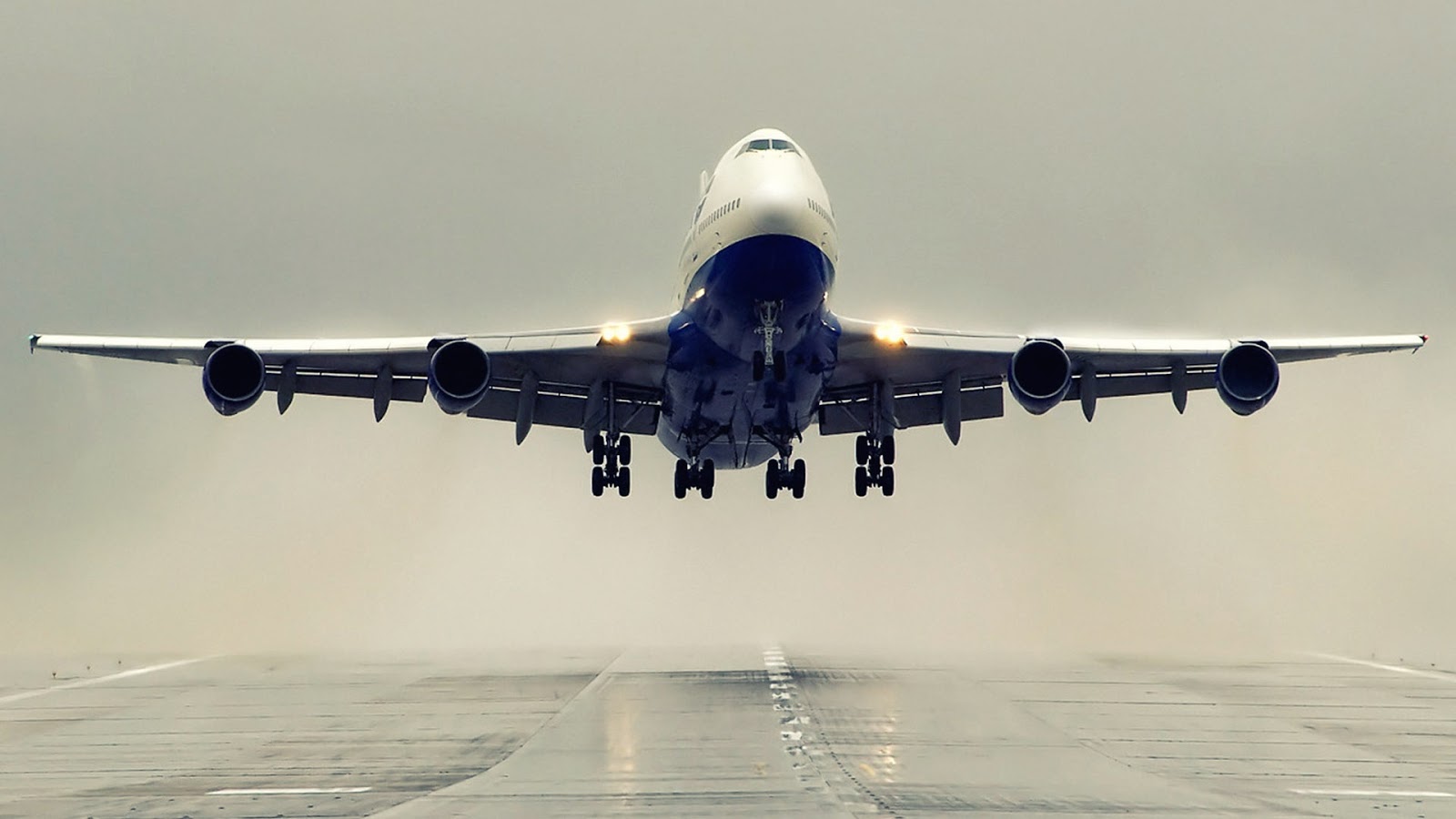 Questions / Comments
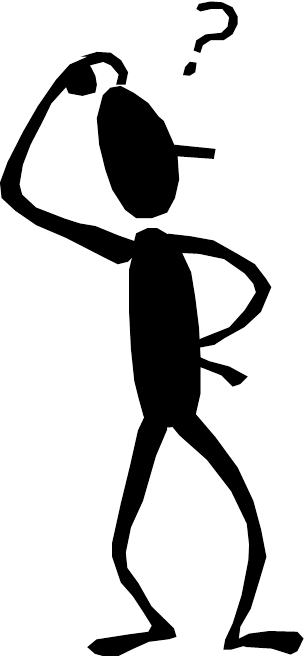 2nd Quarter Requirements(8 weeks – May 24)
All students will complete the following:
Take notes - All in class quizzes and tests
Private Pilot Syllabus
Lessons 1 – 5 (Taxiing through Air Traffic Control)
Must pass written with 80%
Successfully complete 3 times on small sim
Successfully complete 1 time on Main sim
Complete ERAU Aviation 101
3 quizzes and 1 test 
Student will receive zero points for all incomplete work – NO make-up / extra credit

NOTE: All unfinished Student Pilot and ERAU must be complete prior to starting Private Pilot and last 3 quizzes and test for ERAU.